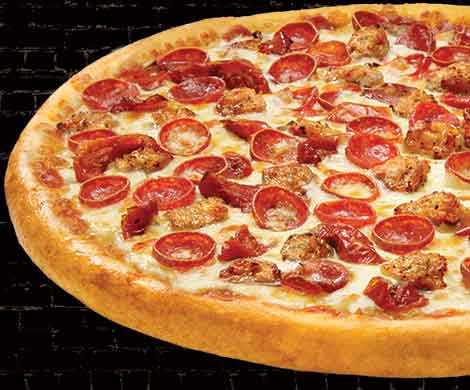 CROSS-CURRICULAR COLLEAGUE CIRCLES

 by Javaris Green and Shaylan Davidson
What is a Colleague Circle?
Colleague circles are groups of teachers that meet as small support communities to share and address common challenges. 

These circles can serve as a central hub for teachers and can quickly build intense professional, social, and emotional bonds.
Why are Colleague Circles useful?
These circles allow for teachers to build strong and          focus-driven relationships over common issues, or in problems of practice.

These groups embrace positive solutions and creative thinking, providing outlets and solutions that can be carried back to their respective districts and TBTs.
Situation
Students are not proficient in various reporting categories on state assessments.

Are students performing at appropriate levels?
Pass Rate:  38% (ELA), 31% (Math), 68% (Science), 52% (Soc. Studies)
Gains: 43% (ELA), 40% (Math)  
L25 learning gains:  34% (ELA), 35% (Math)
2016-2017 School Grade Report
Task
Create instructional units, for class instruction, that support focused student learning, while providing multiple unique learning experiences. 

Students will receive instruction that both support core classes and address the school-wide reading initiative.
Action
Meet with department heads/teacher leads to create focus-driven lessons that support core curriculum.
  
History teachers = history lessons
Science teachers = science lessons
Math teachers = related mathematics components
ELA teachers = paired texts

Other classes create paired supplemental materials.
Action
Create action plan.

Plan and create teaching units with common areas of focus.

Implement instruction of lessons, complete with assessments.

Review and analyze data.
Result
Improved student performance in daily class activities.
Increased student participation in daily class activities/discussions.
Improved student performance on state assessments.

Improved school grade:   ‘B’
Group Work
Your task is to create a teachable unit that focuses on a common topic across curriculums.

Group Leader: Person whose birthday is closest to today.
The leader selects a topic within their academic area that could serve as a topic for a teaching unit.

All:  Using your pizza slice, record how you may customize a lesson, within your own academic area, that supports the unit topic.
Group Work
Teachers will combine lesson ideas to create an instructional unit, for class instruction, that supports focused student learning while providing multiple unique learning experiences. 

Basically, students will learn about a particular topic in multiple ways, across multiple subject areas.